DIY Catapault
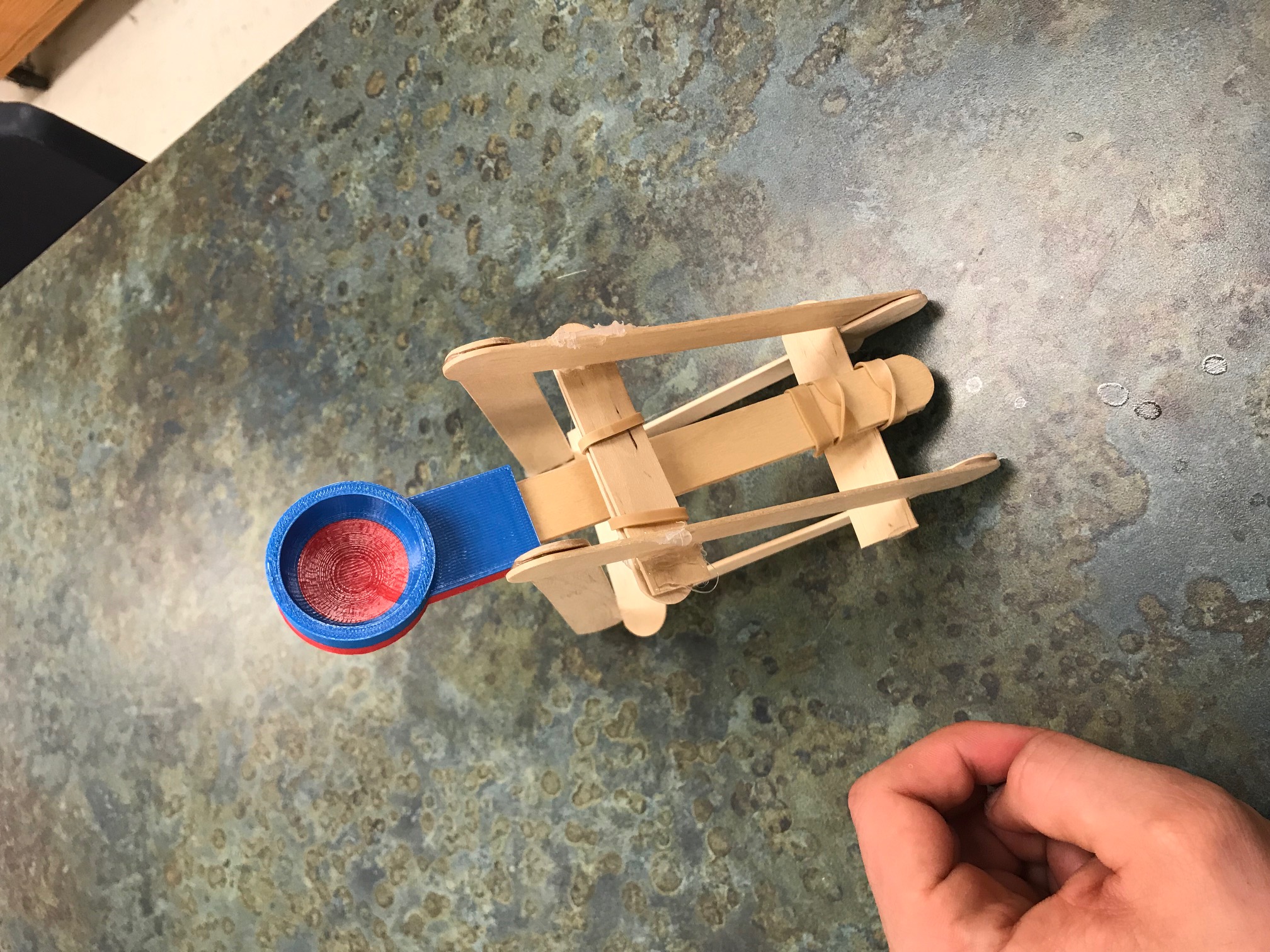 Tech Ed
Materials Needed
Take three popsicle sticks and hot glue them in a triangle shape
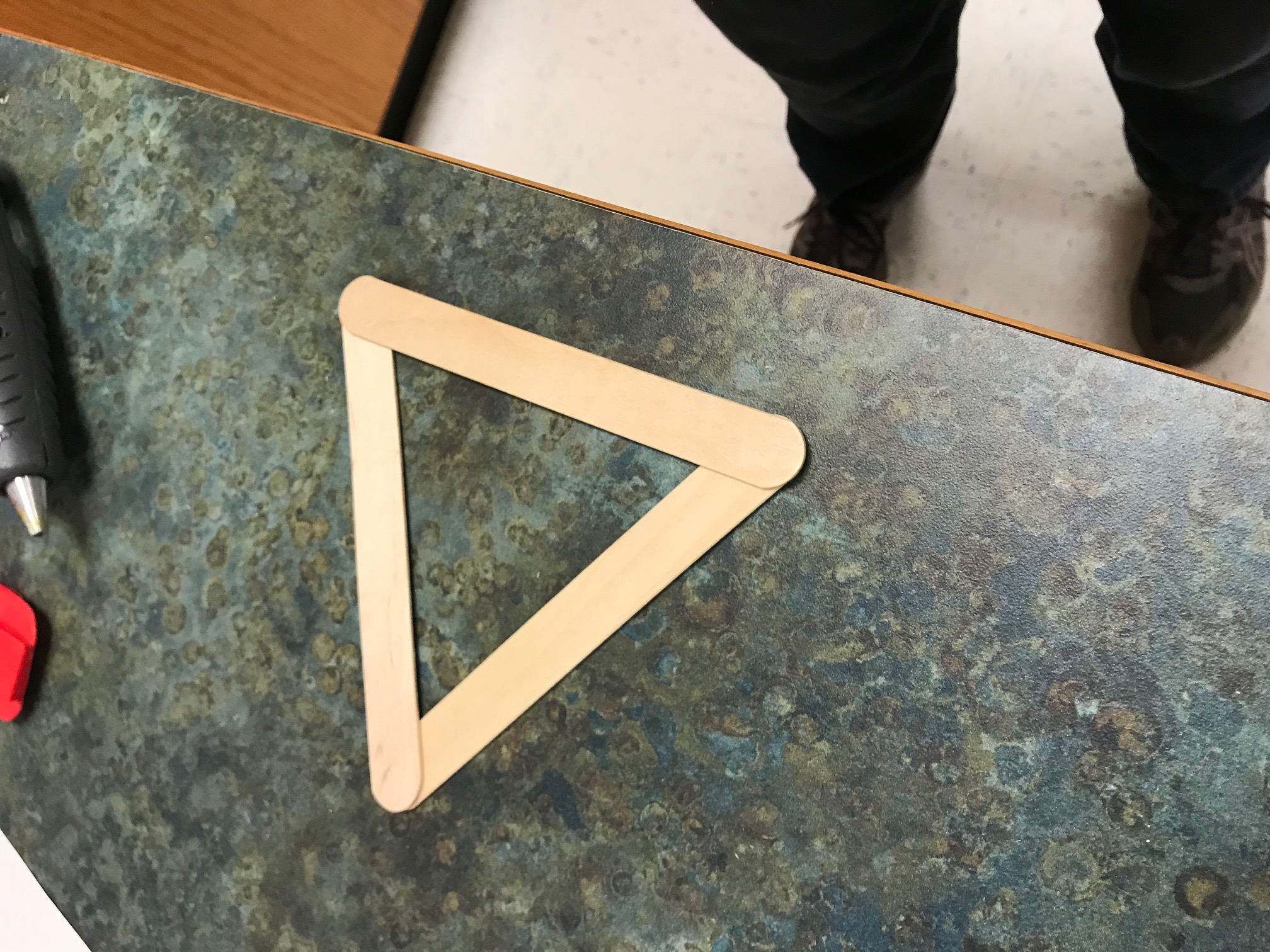 Repeat that process again
Using the template provided mark and cut two popsicle sticks in half
1
4
2
3
Glue two of the half sticks on the bottom connecting two triangles.
1
2
Glue other half popsicle sticks together and then glue to the back INSIDE of triangle
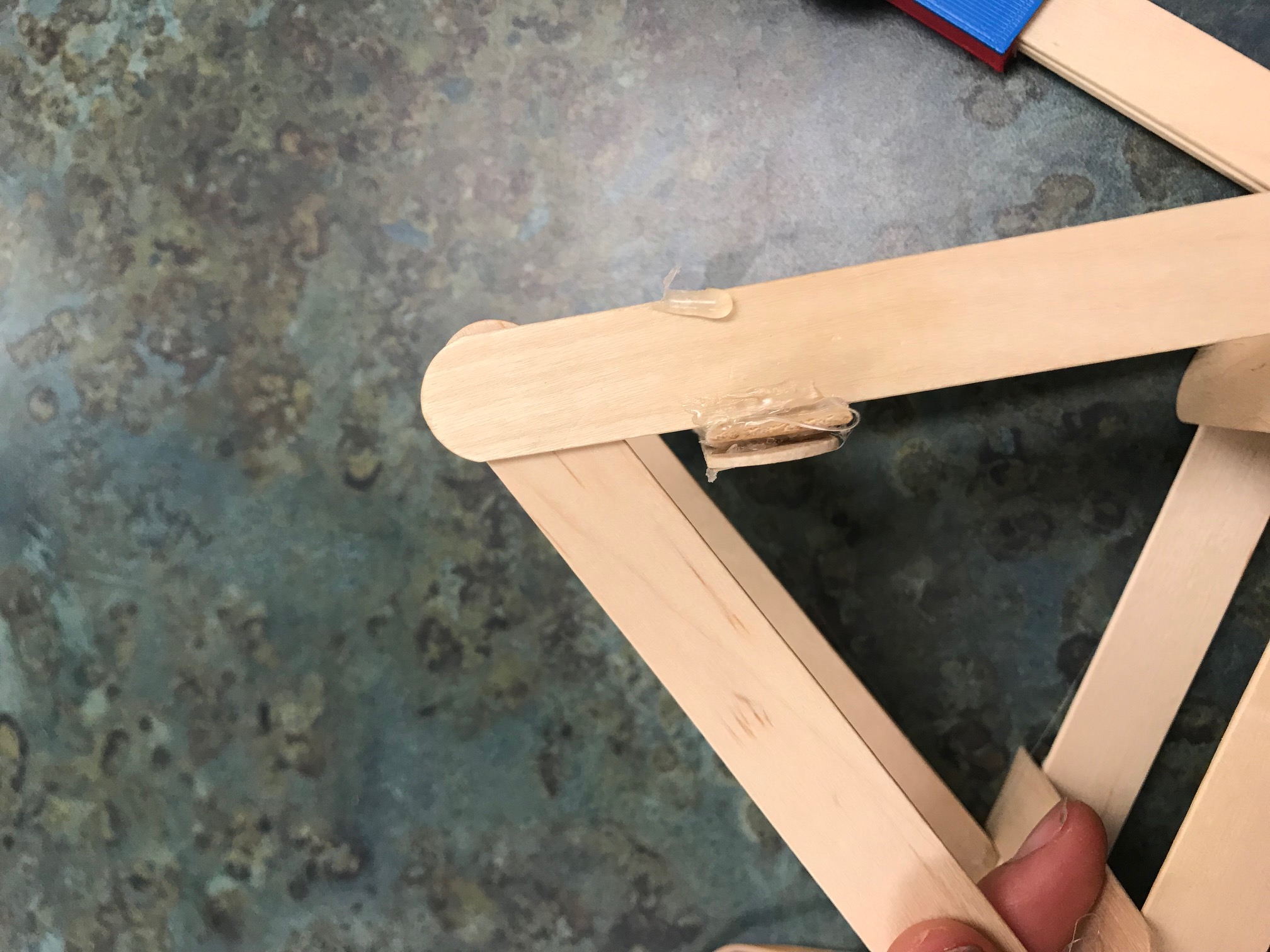 4
3
Catapault Frame is complete. Now we will make the arm and attach it
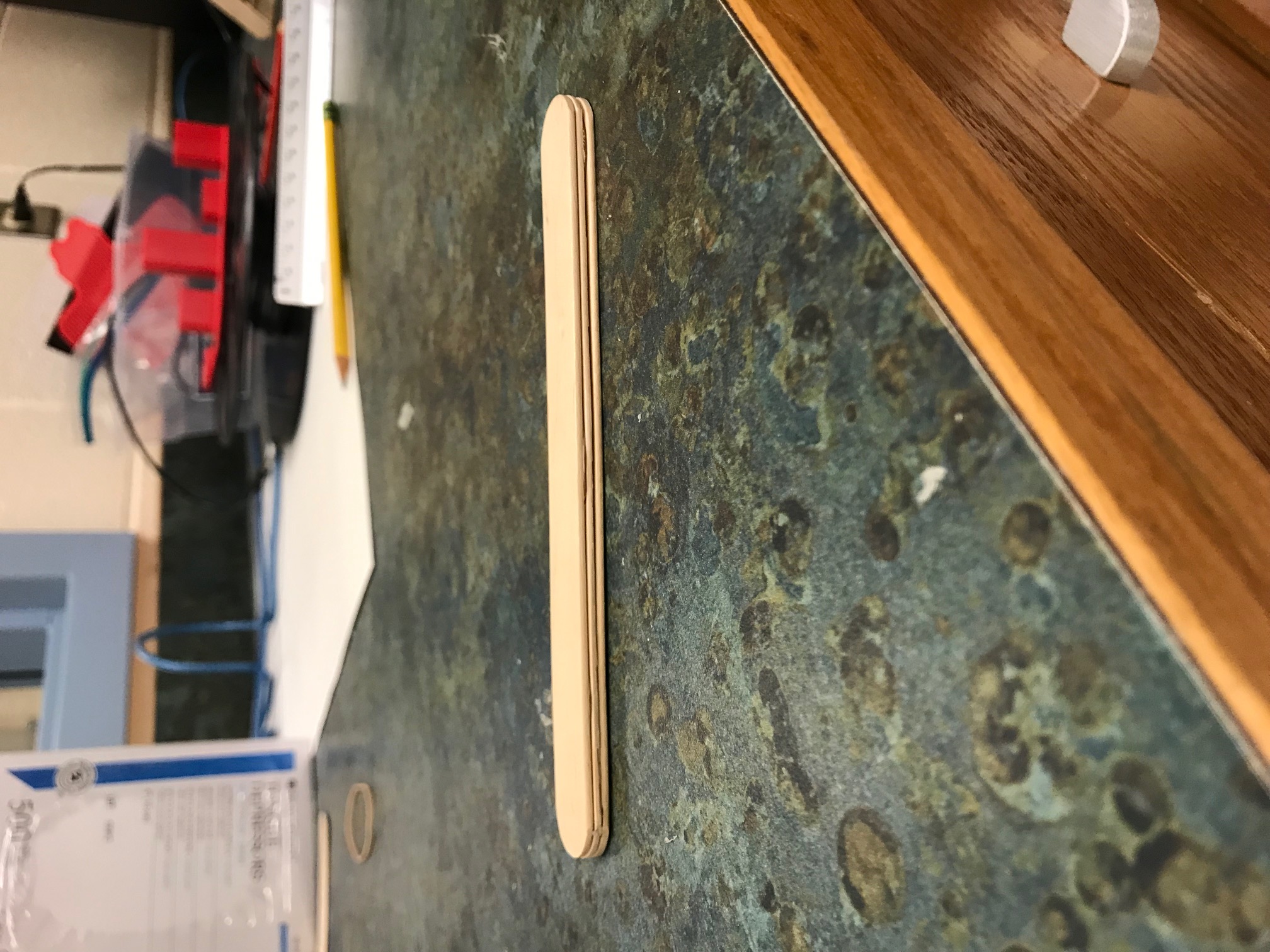 With your final 3 popsicle sticks glue them together into a stack
Use a rubber band and attach arm to the bottom of the base.
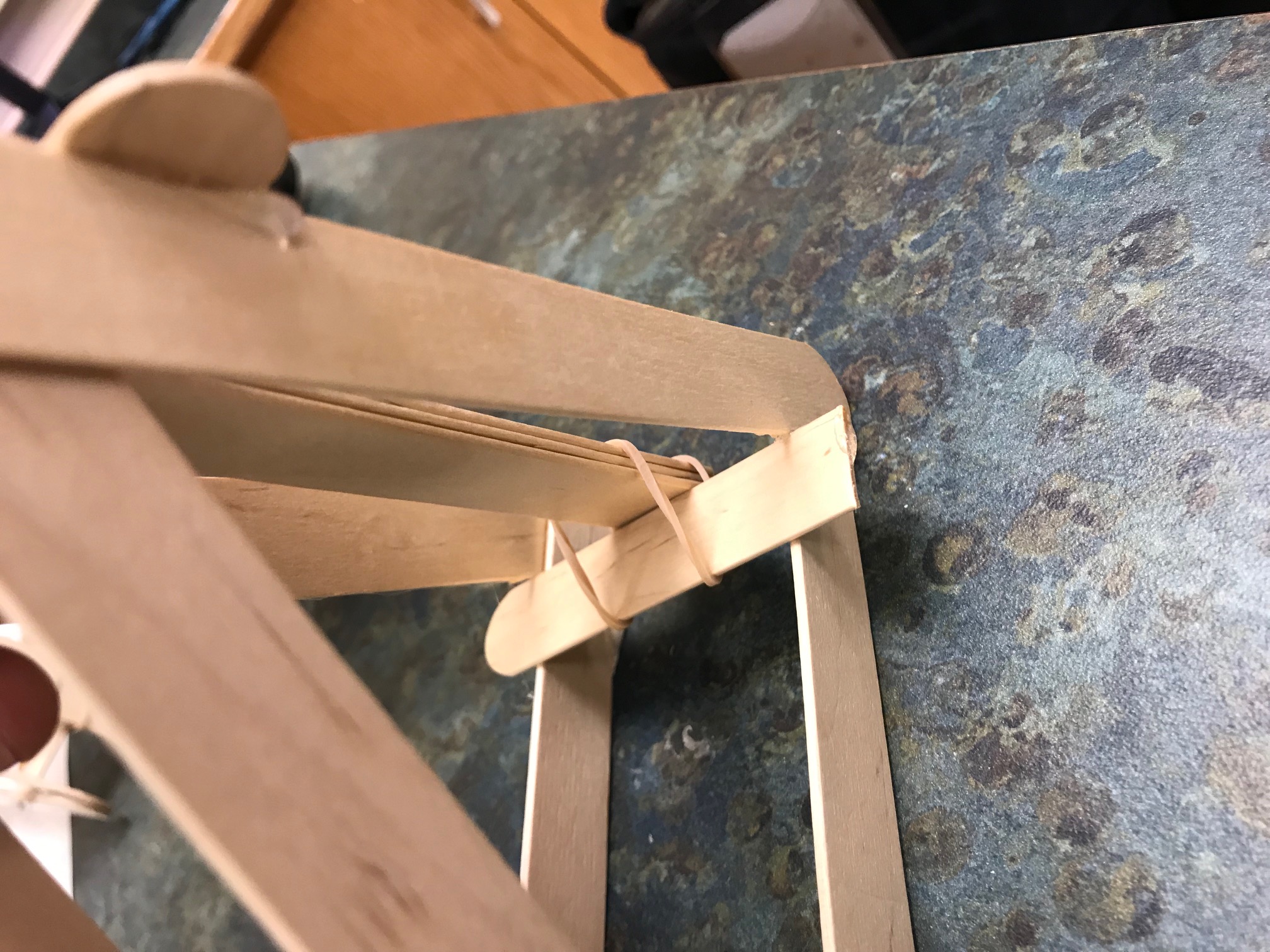 Make sure arm is behind the double sided popsicle stick
Use second rubber band to attach top of catapult
Place the 3d printed basket on arm
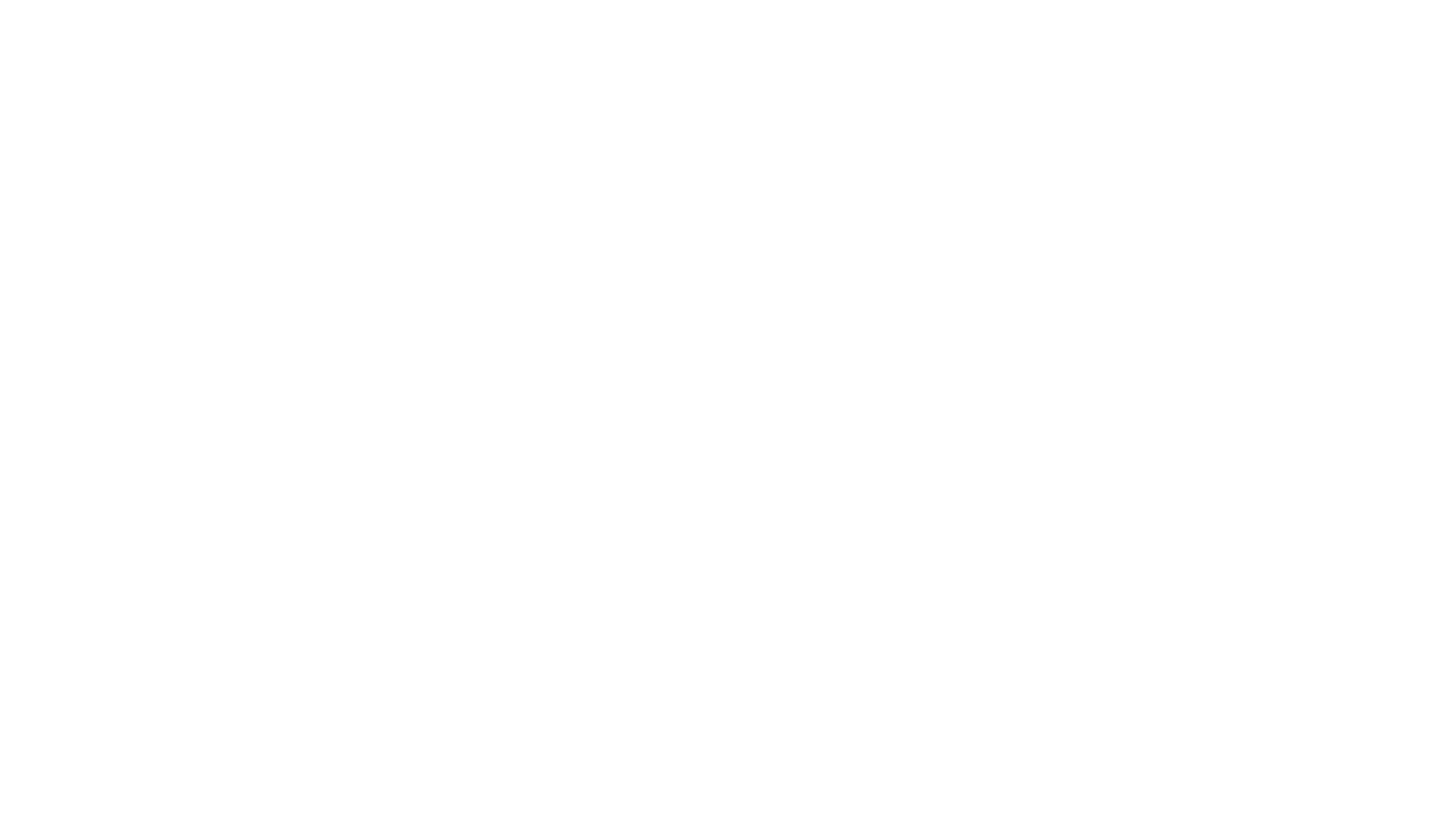 Your Catapault is ready to test. Make adjustments to improve performance!